Earthquake Readiness
The Importance of Being
Connected
CAPT Skip Lightner, PE
US HHS /ASPR / Regional Emergency Coordinator
Earthquake Readiness
Before
During
After
First a word from our sponsor
HHS – US Health and Human Services
Secretary of Health – Kathleen Sebelius
ASPR – Assistant Secretary for Preparedness and Response
ASPR – RADM Nicole Lurie, MD
OPEO – Office of Preparedness and Emergency Operations
Dr. Kevin Yeskey
ASPR leads the nation in preparing for public health and medical emergencies
Our Mission: 
Lead the country in preparing for, responding to, and recovering from the adverse health effects of emergencies and disasters by supporting our communities’ ability to withstand adversity, strengthening our health and response systems, and enhancing national health security
Protecting people’s health before, during and after emergencies
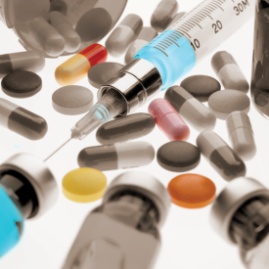 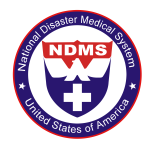 MCM 
Enterprise 
Review
NHSS
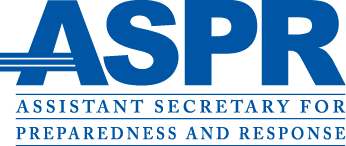 Project BioShield
PAHPA
2001
2002
2003
2004
2005
2006
2007
2008
2009
2010
2011
Deepwater Horizon
H1N1 
Pandemic
2011 Tornadoes
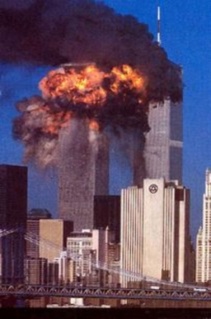 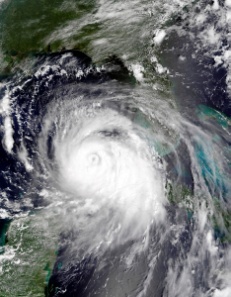 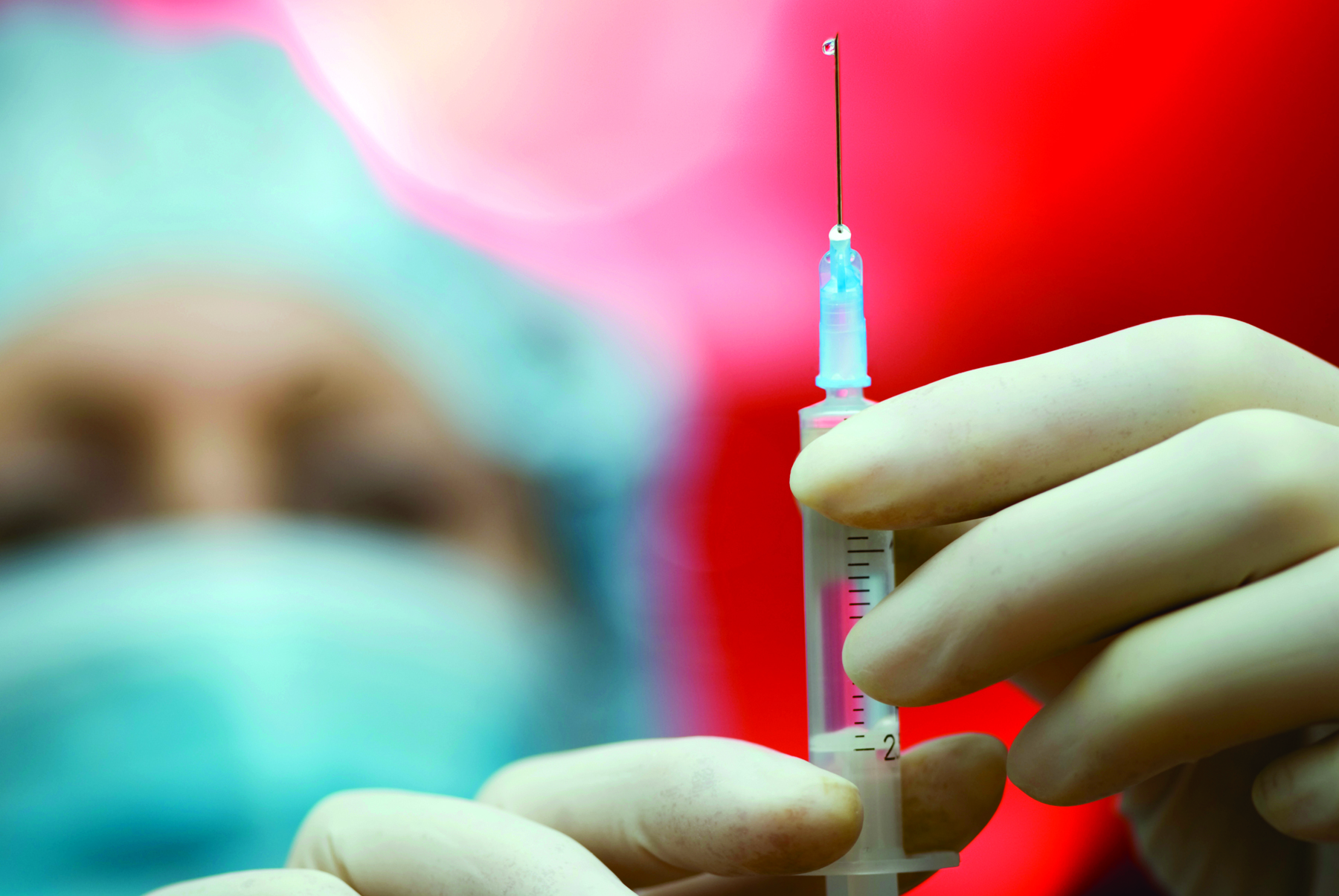 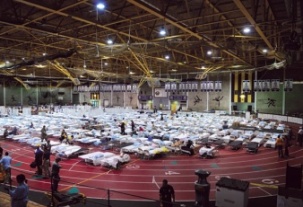 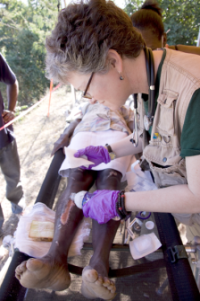 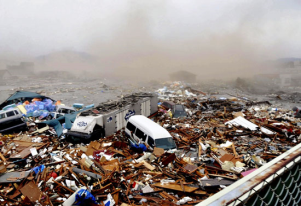 9/11 and 
Anthrax
Katrina, Rita, 
Wilma
Japan Earthquake
Nuclear Event
Re-emerging H5N1
Ike, Gustav
Haiti earthquake
ASPR works with partners from local communities to global institutions
State, local, 
tribal, & 
territorial 
governments
Emergency 
management 
community
Private 
sector
Public health
Academia 
&
research 
institutes
ASPR 
PARTNERS
&
STAKEHOLDERS
Healthcare 
system
Non-
governmental, 
faith-based, &
community 
organizations
The public – 
communities 
& individuals
International 
governments 
& global 
institutions
Federal 
partners
Congress
ASPR Organization
ASPR Organization
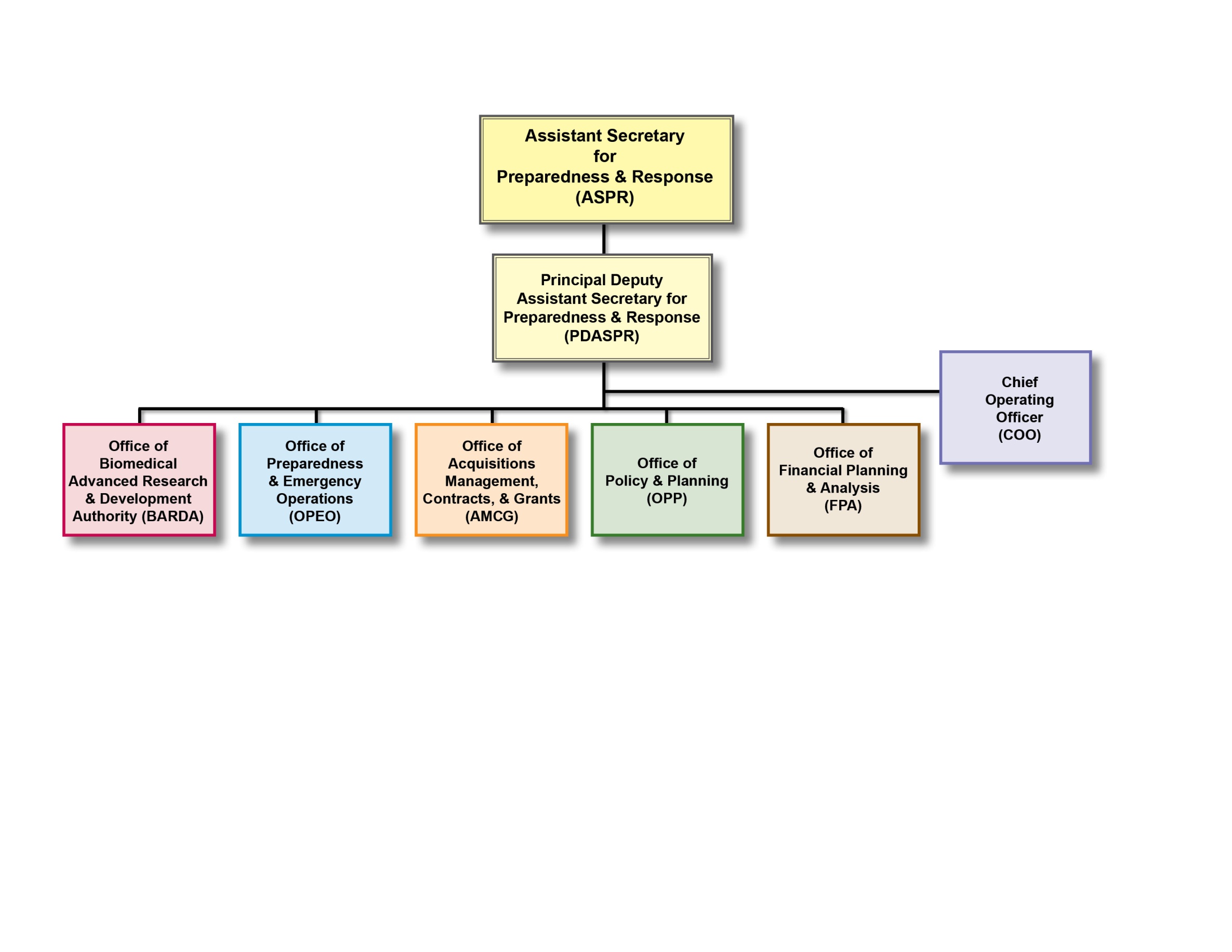 National Health Security Strategy
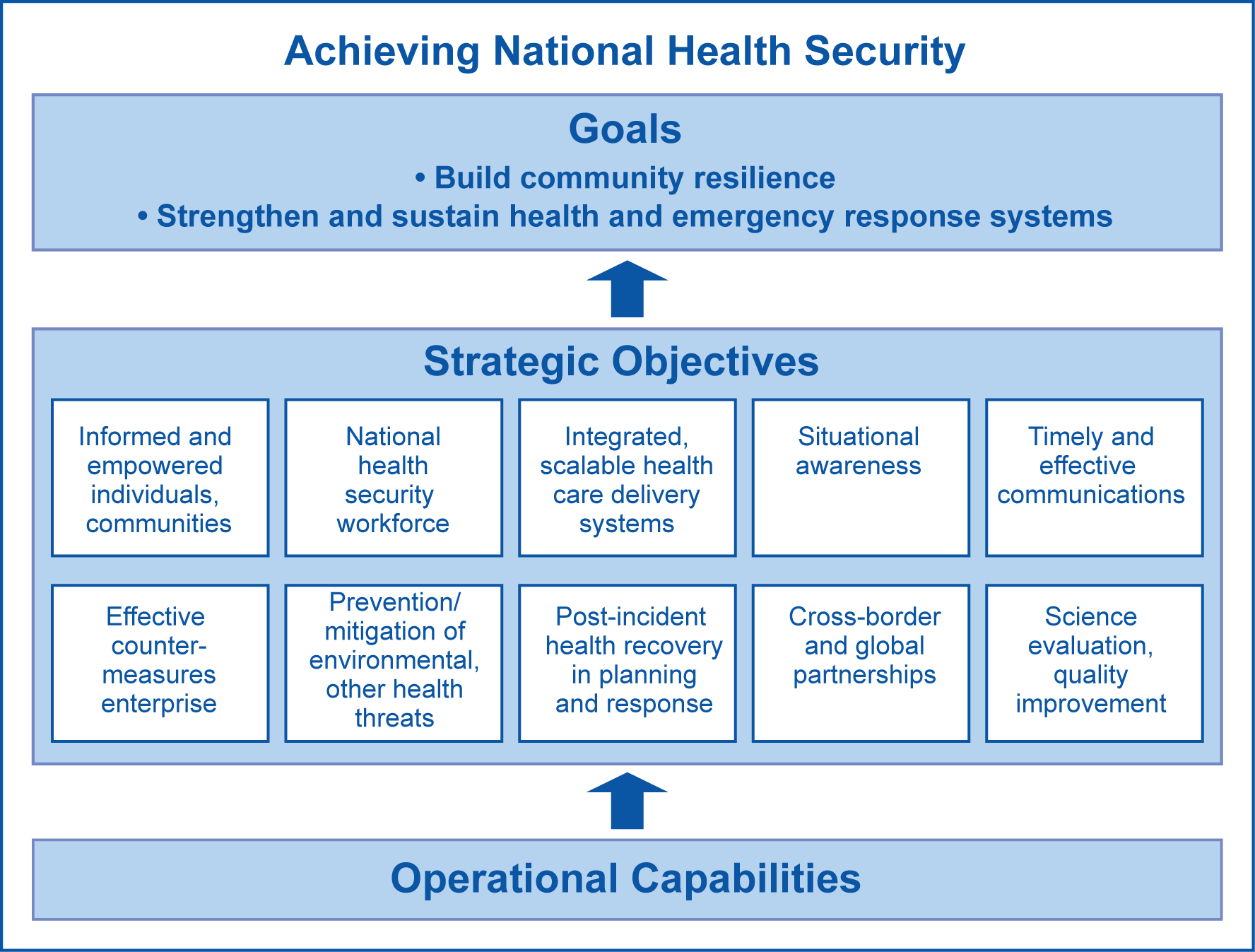 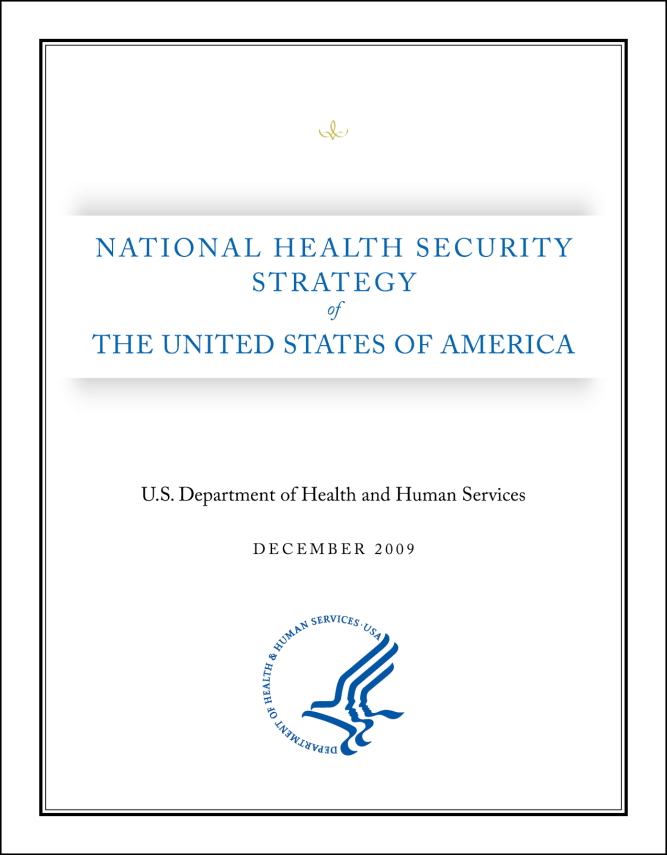 Career and Credentials
Education
BS in Civil Engineering  and MBA, from Tulane University, 1979 and 1985
Career as a Civil/Structural Engineer
New Orleans:  Carl E. Woodward (construction) and Linfield, Hunter (consulting)
City of Grapevine, TX
Federal Government: Indian Health Service and HRSA
Currently – ESF-8 lead and planning
HHS Regional Emergency Coordinator , R6
ESF-8 lead in disaster response / Public Health and Medical planning
States of OK, AR, TX, LA, and NM
2009 Annenberg Senior Fellow – Best Practices in Government
Additionally
IHS Project sites - Claremore, Tahlequah, Pawnee, McAlister, Talihina, Stillwell, and Ada
HRSA - Moore, OK hospital for FHA loan program
Others:  
Numerous Navajo Nation projects
Dental clinics throughout SW and Pierre, SD
Underground storage tank removal
Structural Engineering Basics
Buildings – 
Provide living and work space
Protect from elements
Therefore, buildings’ structures need to
Withstand various forces / loads
Wind, rain, snow in varying amounts
How much? Location, history; forecasting / probability
Static vs. Dynamic
Types of materials for structure
Wood, concrete, steel, etc.  All with differing strengths
Before: Many considerations
Frank discussion:
How probable?
A little or a lot?
The Big One
The New Madrid Seismic Zone
Small probabilities LARGE consequences?
How will OK be affected by the New Madrid?
Depends on the intensity, the geology and other things I can’t even think of…
New Madrid Seismic
New Madrid Seismic Activity
Various Theories on its status
Shutting down
Random predictions
Uncertainty over potential
Magnitude of disaster’s effect
Memphis and St. Louis are major cities and hubs
Damage to buildings, infrastructure, etc.
Billions $$ and thousands of injured/deaths
Earthquake Histories
History of Oklahoma Earthquakes
How many and at what magnitude?
Since 1900, in OK:
39 @ Magnitude 3.5 – 3.9
9 @ Magnitude 4 – 4.9
4 @ Magnitude 5+
History of Arkansas Earthquakes
How many and at what magnitude?
Since 1900, in AR:
44 @ Magnitude 3.5 – 3.9
17 @ Magnitude 4 – 4.9
2 @ Magnitude 5+
Google Earth map of earthquakes in AR and OK
Google Earth Map
[Speaker Notes: To show 5.5 and higher]
What to look for
Foundations and connections
Not just the building itself 
Current building codes
Understanding: Probability and ground acceleration
EQ force = some % of gravity
http://earthquake.usgs.gov/hazards/about/basics.php
How likely in a 50 year period would this happen?
What’s in your building that can topple?
Bookshelves
Light fixtures
Anything overhead or heavy
Facades
[Speaker Notes: 1.3 g – this is what things may look at the center of an earthquake.]
How bad will it be?
[Speaker Notes: So this is the big question.]
[Speaker Notes: Everyday furniture becomes a danger.]
Considerations
What’s already there?
What can the building withstand already?
Again building codes govern
Soils and type of structure
Existing and new
When should I worry?
How strong an earthquake should I be concerned about?
4.0? 5.0? 6.0?
During: Shake and Rattle
How long and how strong
Under a sturdy desk, chair, or table if necessary
Outside? Move away from buildings
Facades and other exterior elements can break loose
After: The Survey
Around you
If the buildin’ rockin’ don’t go a’knockin’
Be careful of all buildings and all facades.
In increasing concentric circles
Immediate area
Building
Street and nearby infrastructure
Status of people
Disoriented, injured, trapped?
Types of Failures
Soil and structural failure
[Speaker Notes: Liquidification]
Fallen Structure
Tilted Building
Highway bridge collapse
Bent parking structure
Recommendations
Any furniture or equipment – Straps and secure
Tall and thin or narrow?
Tall and long?
Slightly unstable or on wheels?
Realize your true dangers – falling items from above, non-secured bookcases and tall equipment
Retrofit?
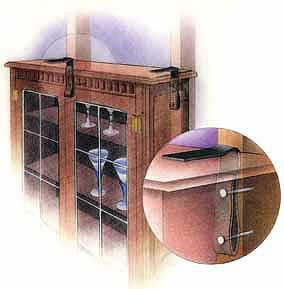 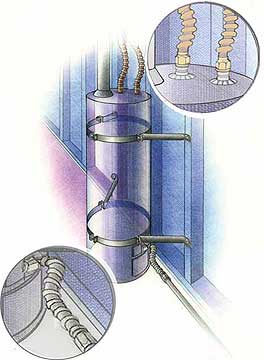 Bracing stud wall with plywood
Connecting wall to foundation
House sifting on foundation
Web sources
http://www.friendlyplumber.com/plumbing101/sanfranciscoearthquake10.html
http://www.tornadohistoryproject.com/custom/1096292/map
http://earthquake.usgs.gov/monitoring/anss/
http://www.ncedc.org/anss/catalog-search.html
http://earthquake.usgs.gov/hazards/about/workshops/thailand/downloads/070118--Luco_on_Ground_Motions_for_Design(v8).pdf
http://www.youtube.com/playlist?list=PL0C5802141ACD3CD5
http://web.ics.purdue.edu/~braile/edumod/eqphotos/eqphotos2.htm